Oracle Fusion Middleware 11g (OFM) Overview
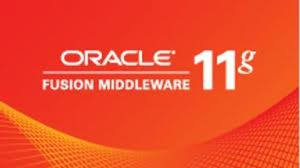 What is Middleware
Middleware is the software that connects software components or enterprise applications
Middleware is the software layer that lies between the operating system and the applications on each side of a distributed computer network
Middleware is the infrastructure which facilitates creation of business applications, and provides core services like concurrency, transactions, threading, messaging, security, high availability
It is similar to the middle layer of a three-tier single system architecture, except that it is stretched across multiple systems or applications and supports complex, distributed business software applications.
Middleware Architecture
House Plumbing System
House Plumbing System
Mostly invisible and hidden
Provides standard way of doing things
It ties together parts of complex system
It lets you worry about other things
Middleware
Hides
Distributed nature of applications
Enterprise heterogeneity (Hardware, OS, Communication protocols)
Low level programming details
Provides uniform, standard, high-level interfaces to the application developers and integrators, so that applications can be easily composed, reused, ported, and made to interoperate
Supplies a set of common services to perform various general purpose functions to avoid duplicating efforts, and to facilitate collaboration between applications
Makes application development easier
Middleware System Design Challenges
Performance
Middleware systems rely on interception and indirection mechanisms, which induce performance penalties. 
Scalability
As applications become more and more interconnected and interdependent, the number of objects, users, and devices tends to increase. 
Management
Managing large applications that are heterogeneous, widely distributed, and in permanent evolution
The availability, reliability, concurrency, security, and performance of applications may also be an issue.
Oracle Fusion Middleware (OFW) 11g
It’s a massive rebranding of 
Oracle homegrown and 
Acquired products
Oracle Strategic Acquisitions: DATABASE
DataScaler (October 2010)
e-Test (acquired from Empirix) (March 2008)
Innobase (October 2005)
Moniforce (December 2007)
mValent (February 2009)
Secerno (May 2010)
Sleepycat (February 2006)
TimesTen (June 2005)
TripleHop (June 2005)
MIDDLEWARE
AmberPoint (February 2010)
BEA (January 2008)
Bharosa (July 2007)
Bridgestream (September 2007)
Captovation (January 2008)
ClearApp (September 2008)
Context Media (July 2005)
Datanomic (April 2011)
HyperRoll (September 2009)
GoldenGate (July 2009)
Java (April 2009)
Oblix (March 2005)
OctetString (November 2005)
Passlogix (October 2010)
Sigma Dynamics (August 2006)
Silver Creek Systems (January 2010)
Stellent (November 2006)
Sunopsis (October 2006)
Tacit Software (November 2008)
Tangosol (March 2007)
Thor Technologies (November 2005)
APPLICATIONS
AppForge (April 2007)
Haley (October 2008)
Interlace Systems (October 2007)
LogicalApps (October 2007)
Market2Lead (May 2010)
Ndevr (February 2011)
TempoSoft (December 2005)
Product Lines
Agile (May 2007)
ATG (November 2010)
Hyperion (March 2007)
PeopleSoft (January 2005)
Primavera (October 2008)
Siebel (January 2006)
Telephony@Work (June 2006)
SERVER AND STORAGE SYSTEMS
SERVER AND STORAGE SYSTEMS
Sun (April 2009)
Virtual Iron (May 2009)
Implementation and Integration Tools 
Global Knowledge Software (GKS) (July 2008)
INDUSTRY SOLUTIONS
Communications and Media 
Convergin (February 2010)
eServGlobal's Universal Service Platform (USP)(May 2010)
HotSip (February 2006)
MetaSolv Software (October 2006)
Net4Call (April 2006)
Netsure Telecom Limited (September 2007)
Portal Software (April 2006)
Sophoi (October 2009)
Engineering and Construction 
Primavera (October 2008)
Financial Services 
i-flex (August 2005)
 Health Sciences 
Phase Forward (April 2010)
Relsys (March 2009)
Industrial Manufacturing 
Agile (May 2007)
Conformia Software (June 2009)
Demantra (June 2006)
G-Log (September 2005)
Insurance 
AdminServer (May 2008)
Skywire Software (June 2008)
Retail 
360Commerce (January 2006)
Advanced Visual Technology (AVT) (October 2008)
ProfitLogic (July 2005)
Retek (April 2005)
Utilities 
LODESTAR (April 2007)
SPL WorldGroup (November 2006)
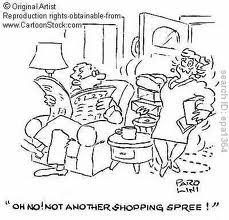 Oracle Fusion Middleware Solution
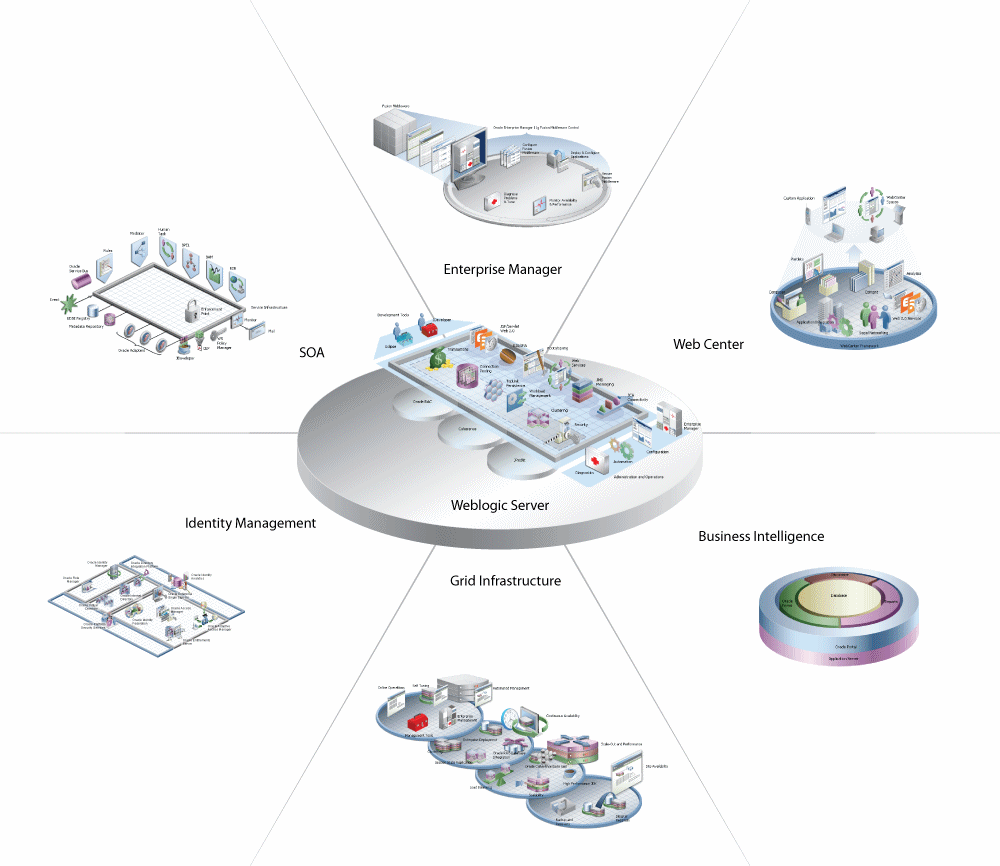 Oracle Fusion Middleware Architecture Overview
Overview of the Oracle Fusion Middleware Solution
Integration & Process Management
Application Integration Architecture (AIA) Foundation Pack 	
Enterprise Repository
BPEL Process Manager 	
Event Driven Architecture
Business Activity Monitoring 	
GoldenGate
Business Rules 	
RFID and Sensor Edge Server
Business Process Analysis Suite 	
Service Bus
Business Process Management 	 
Service Registry
Business-to-Business Integrations 
SOA Governance
Complex Event Processing 	
SOA Suite
Data Integrator 	
Web Services Manager
Enterprise Connectivity (Adapters) 	
WebLogic Integration
Enterprise Messaging Service 	
Oracle Data Integration
Development Tools
Enterprise Performance Management
Application Development Framework 	  
Mapviewer
Developer Suite 	  
User Productivity Kit
Enterprise Pack for Eclipse 	  
Virtual Assembly Builder
Forms Services 	  
Workshop
JDeveloper
Performance Management Applications 	 
Hyperion Planning
Hyperion Performance Scorecard 	 
Hyperion Capital Asset Planning
Hyperion Workforce Planning  
Hyperion Strategic Finance
Hyperion Financial Management 	 
Hyperion Profitability and Cost Management
Business Intelligence
Systems Management
Business Activity Monitoring 	 
Data Integrator 	 
Business Intelligence 	 
Essbase Plus
BI Publisher 	
GoldenGate
Crystal Ball 	 
Reports Services
Oracle Data Integration
Enterprise Manager 11g  	 
Web Services Manager
Identity Management
Single Sign-On and Web Access Control
Oracle Access Manager
Oracle Identity Federation
Oracle Enterprise Single Sign-On Suite Plus
Oracle Security Token Service
Directory Services
Oracle Internet Directory
Oracle Virtual Directory
Oracle Directory Server Enterprise Edition
Oracle Authentication Services for Operating Systems
Content Access Control
Oracle Information Rights Management
Strong Authentication
Extended Identity Management Ecosystem
Oracle Adaptive Access Manager
Identity Administration
Oracle Identity Manager
Oracle Role Manager
Web Services Security
Oracle Web Services Manager
Oracle Enterprise Gateway
Identity and Access Governance
Oracle Identity Analytics 	
Security Toolkits
Oracle Security Developer Tools
Federated Identity
Oracle Identity Federation 		
Fine Grained Entitlements
Oracle Entitlements Server
Fraud Detection
Oracle Adaptive Access Manager 	
Oracle - Sun
Oracle Waveset
Oracle OpenSSO
User Interaction & Content Management
Others
Beehive 	
WebCenter Suite
Enterprise Content Management 	
WebCenter IC
Application Server Portal 	
WebCenter RTC
Microsoft Office Interoperability 	
WebLogic Portal
Communications Platform
Communications Converged Application Server 
Communications Presence
High Availability
Upgrade
Oracle Fusion Middleware Upgrade
Jump on the Wagon
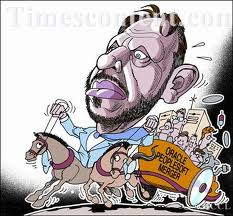